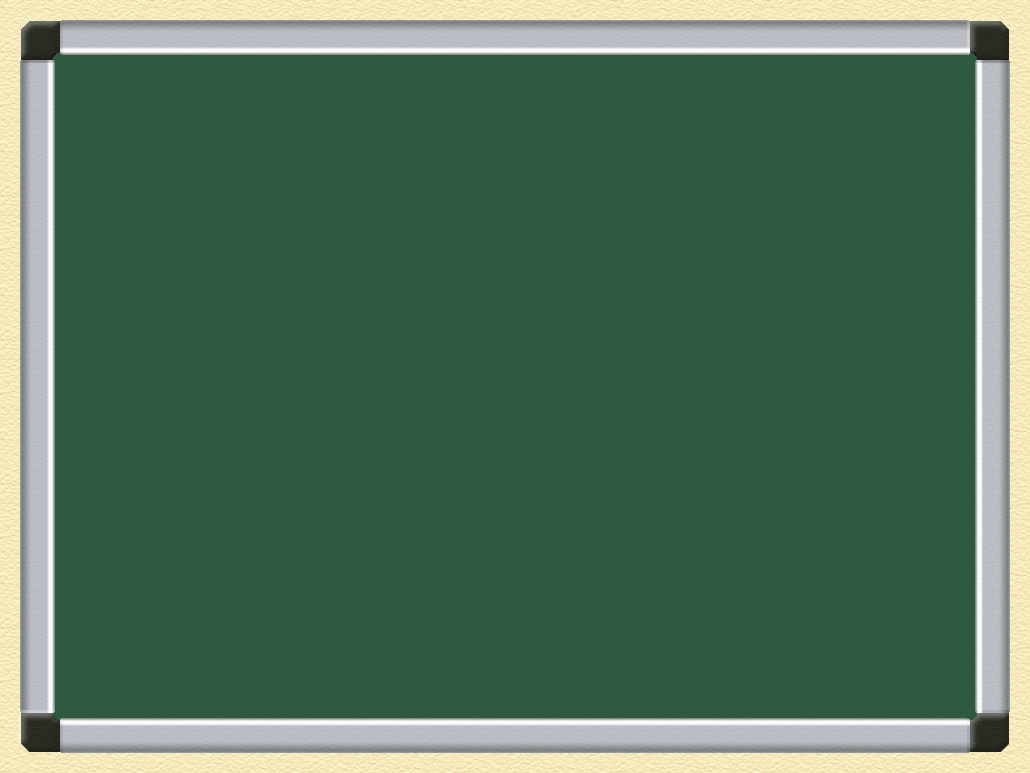 Прозвенел звонок 
Начинается урок
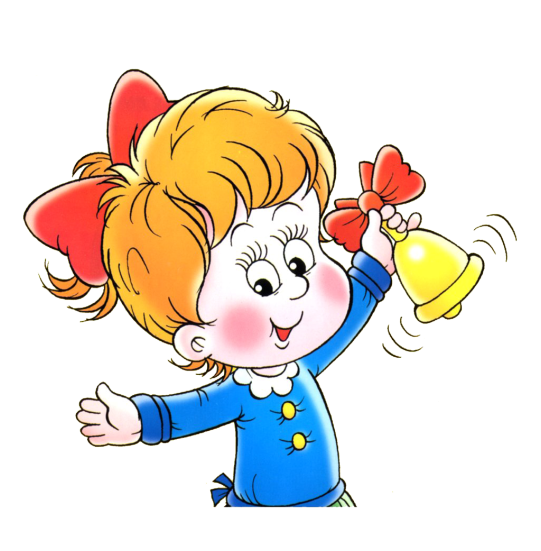 Шыгжал Аяна Викторовна учитель начальных классов МБОУ СОШ с. Элегест
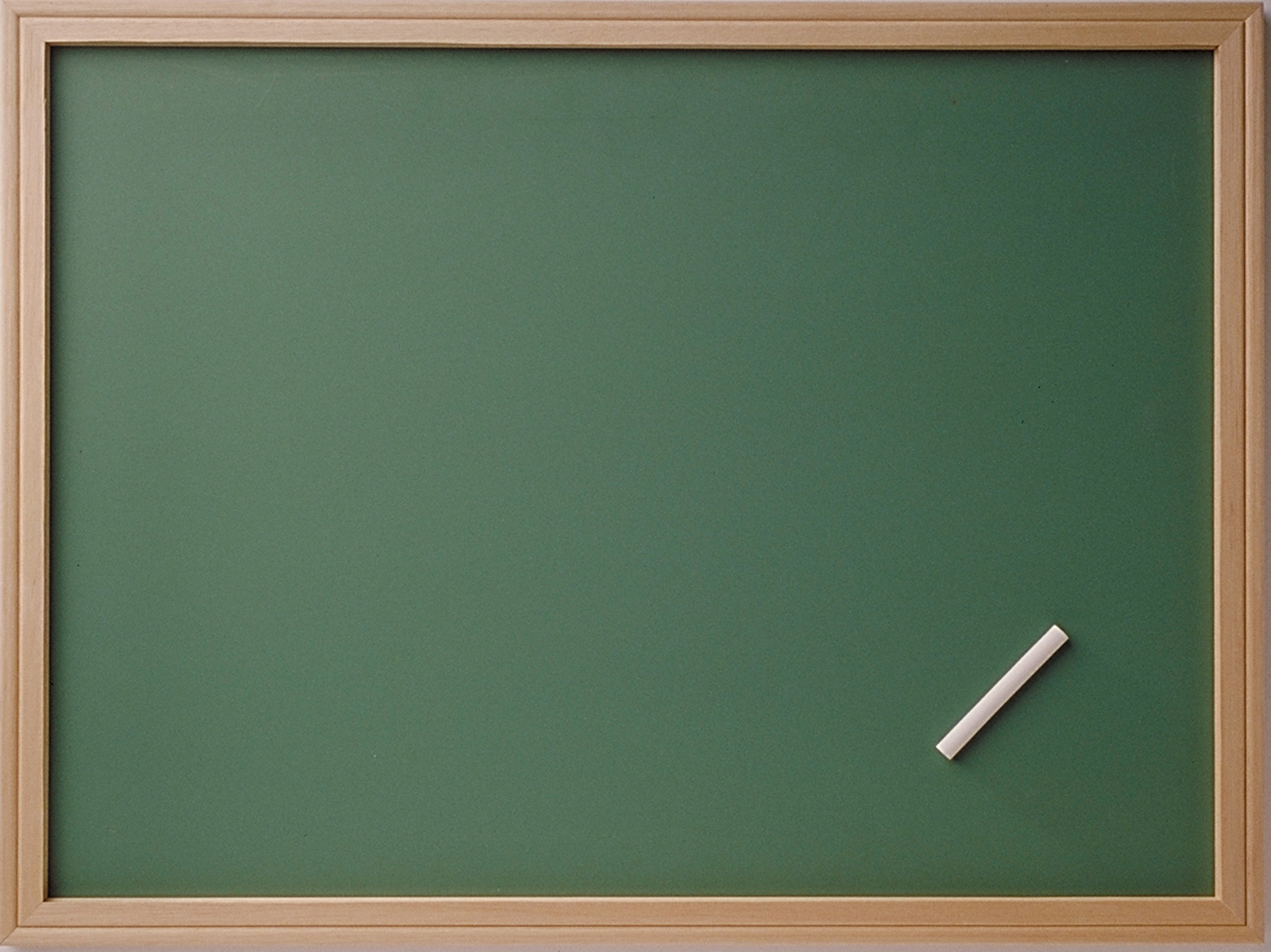 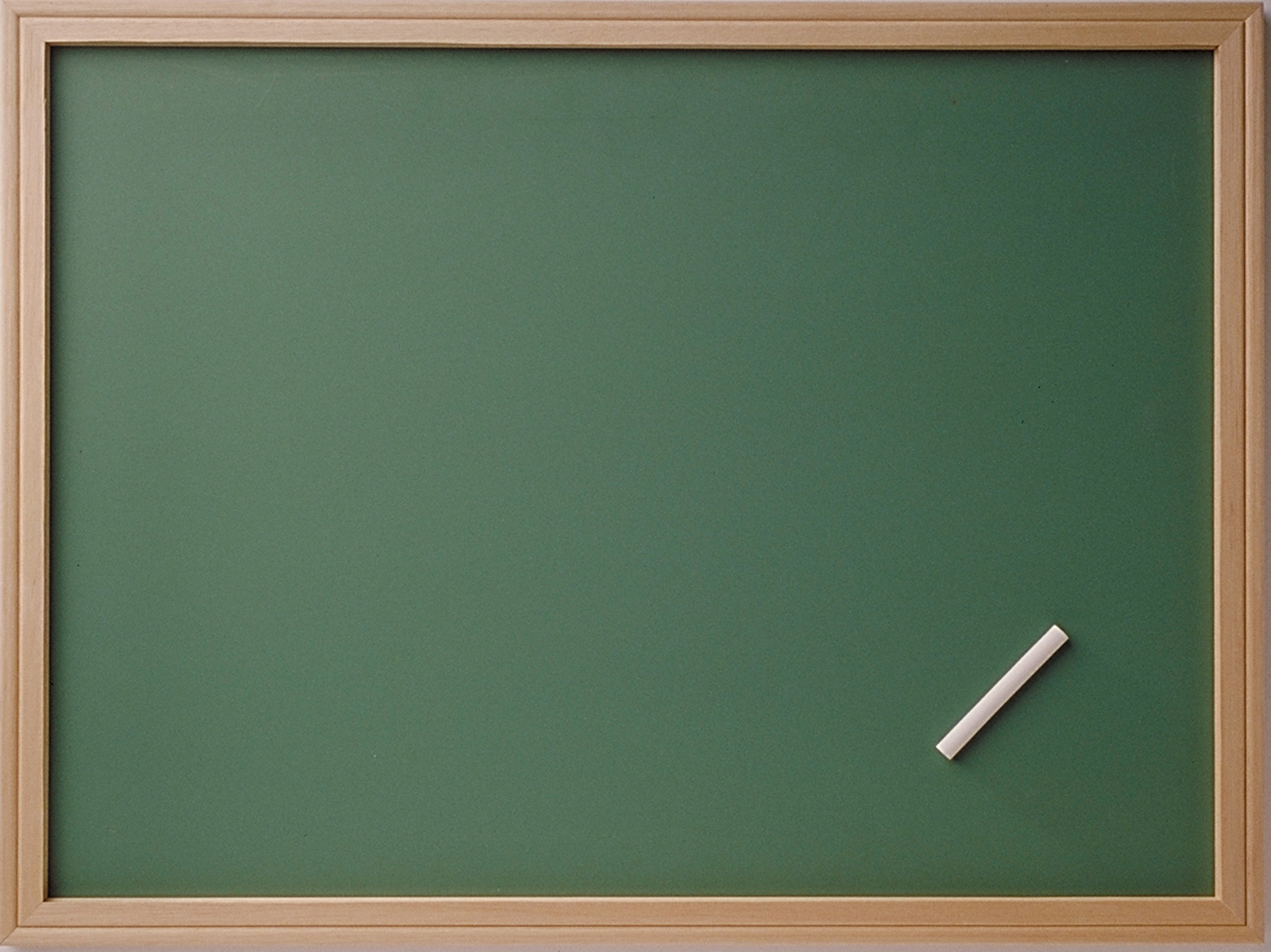 Тема урока:

Слова отвечающие на вопросы кто? с кем?
Записать слова из словаря.
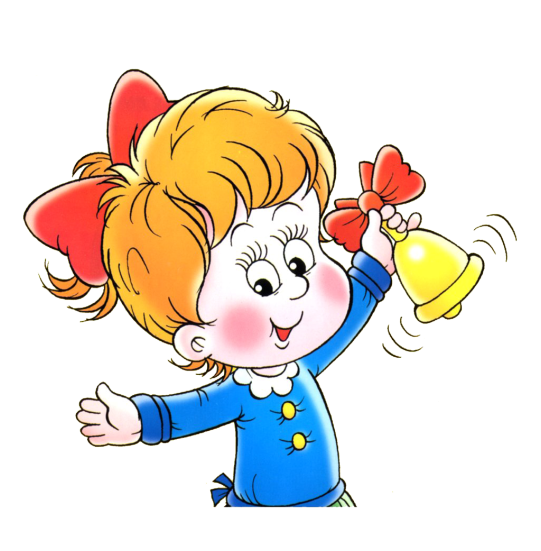 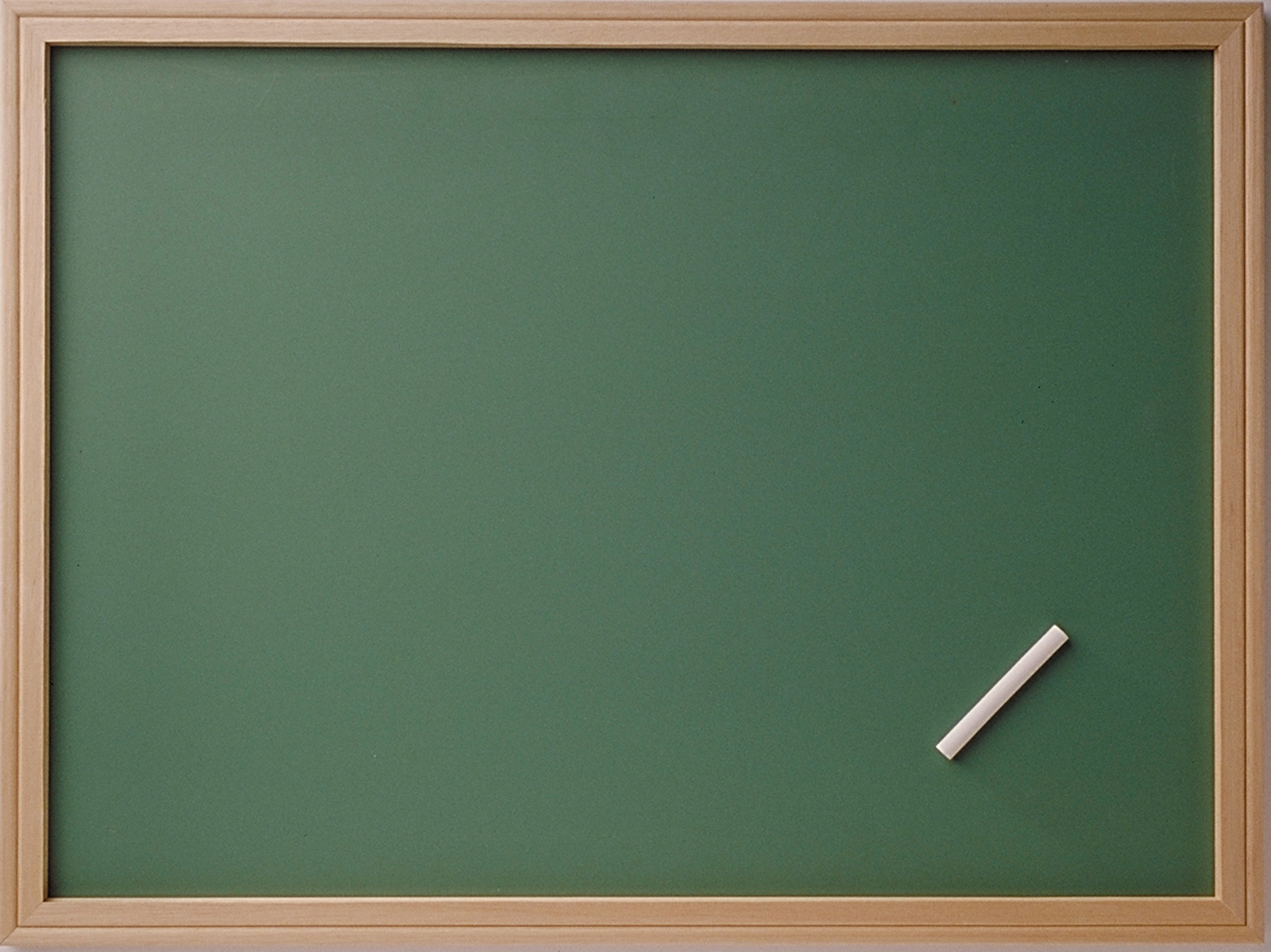 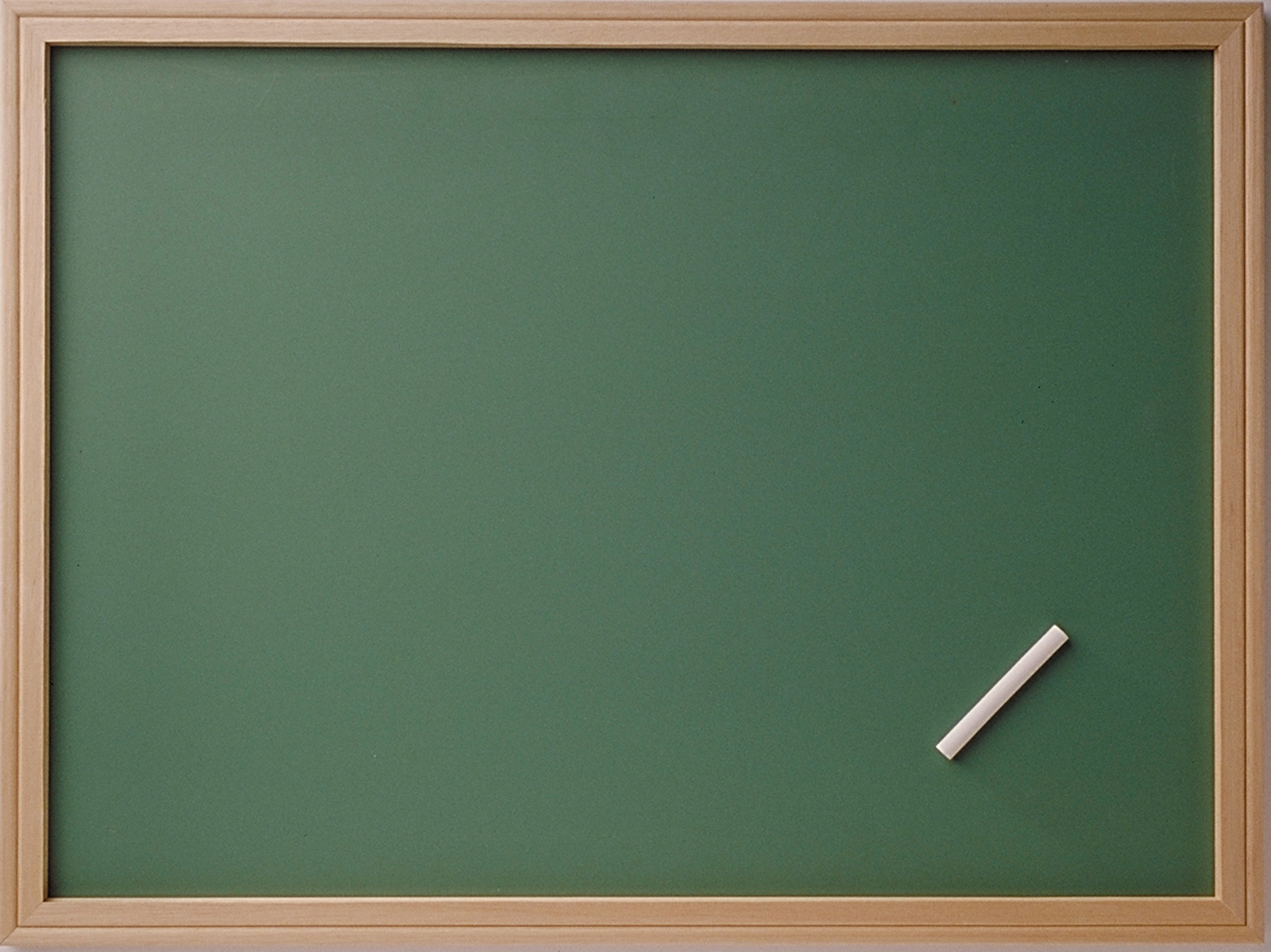 Составить слово с буквами

Р У Д Ж Б А
Записать слова из словаря.
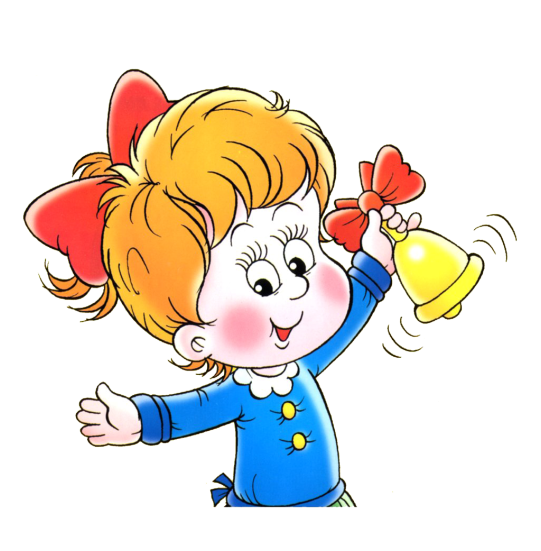 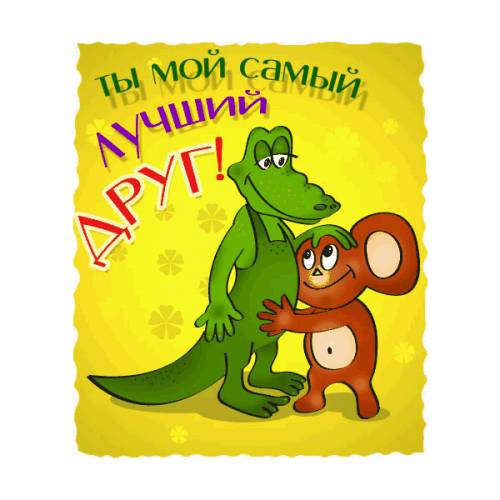 Пословицы о дружбе
Будете друг за дружку держаться - можете ничего не бояться.
Вместе тесно, а врозь скучно.
Всяк дом хозяином хорош.
Где дружба прочна, там хорошо идут дела.
Друг - ценный клад, недругу никто не рад.
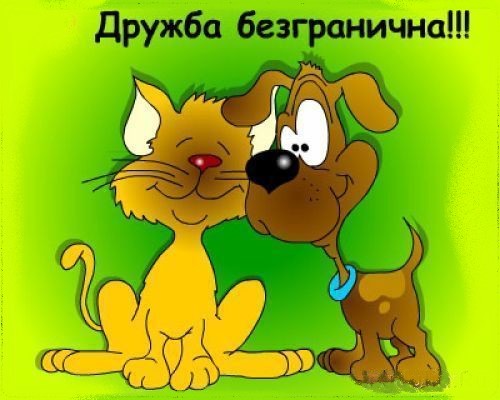 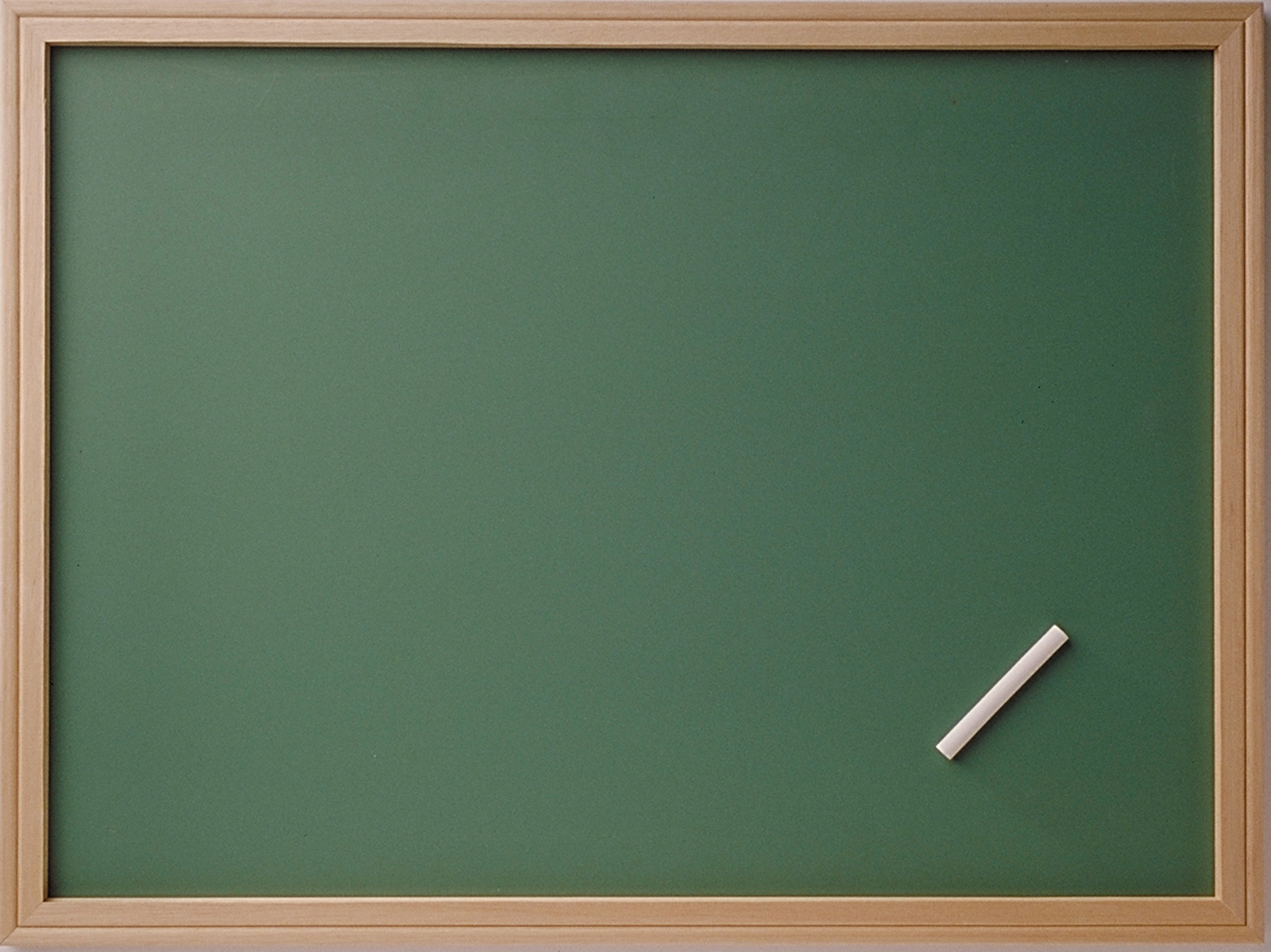 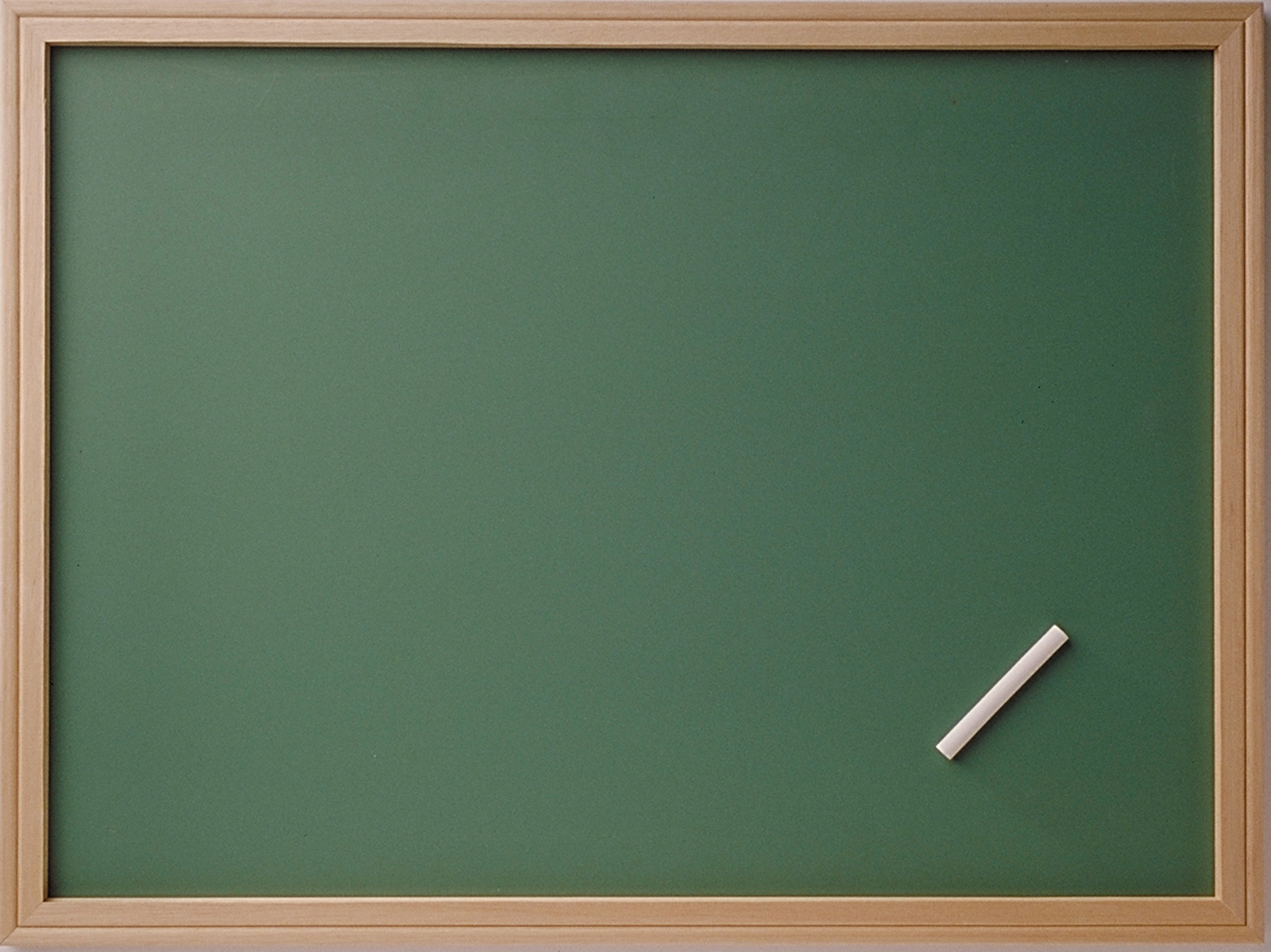 Я дружу                            Мы дружим
Ты дружишь                    Вы дружите 
Он (она) дружит             Они дружат
Самопроверка.
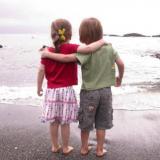 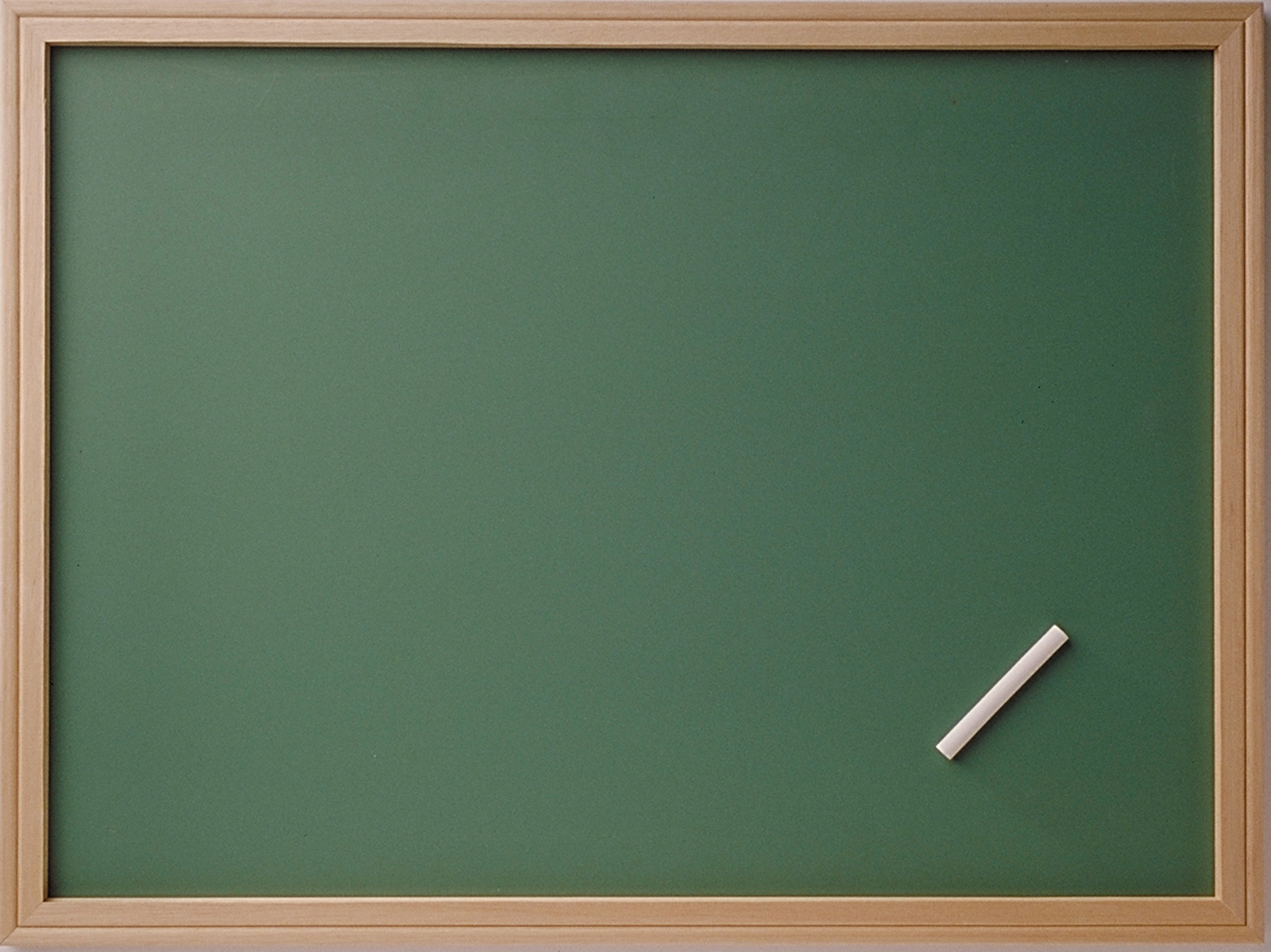 КТО?                                     С КЕМ?                                                                                                    
Саяна          дружит        с  Таней
Орлан                                 с  Мишей
Чечек                                  с  Ураной
Тимур                                 с  Чинчи
Чистописание. Продолжить ряд, чередуя гласные.  Работа с пословицей и антонимами.
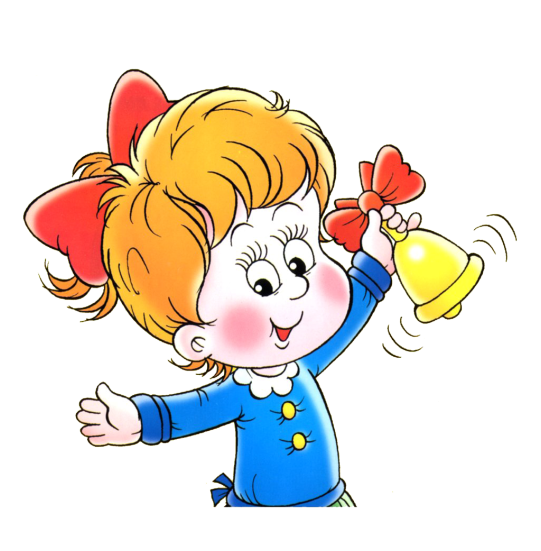 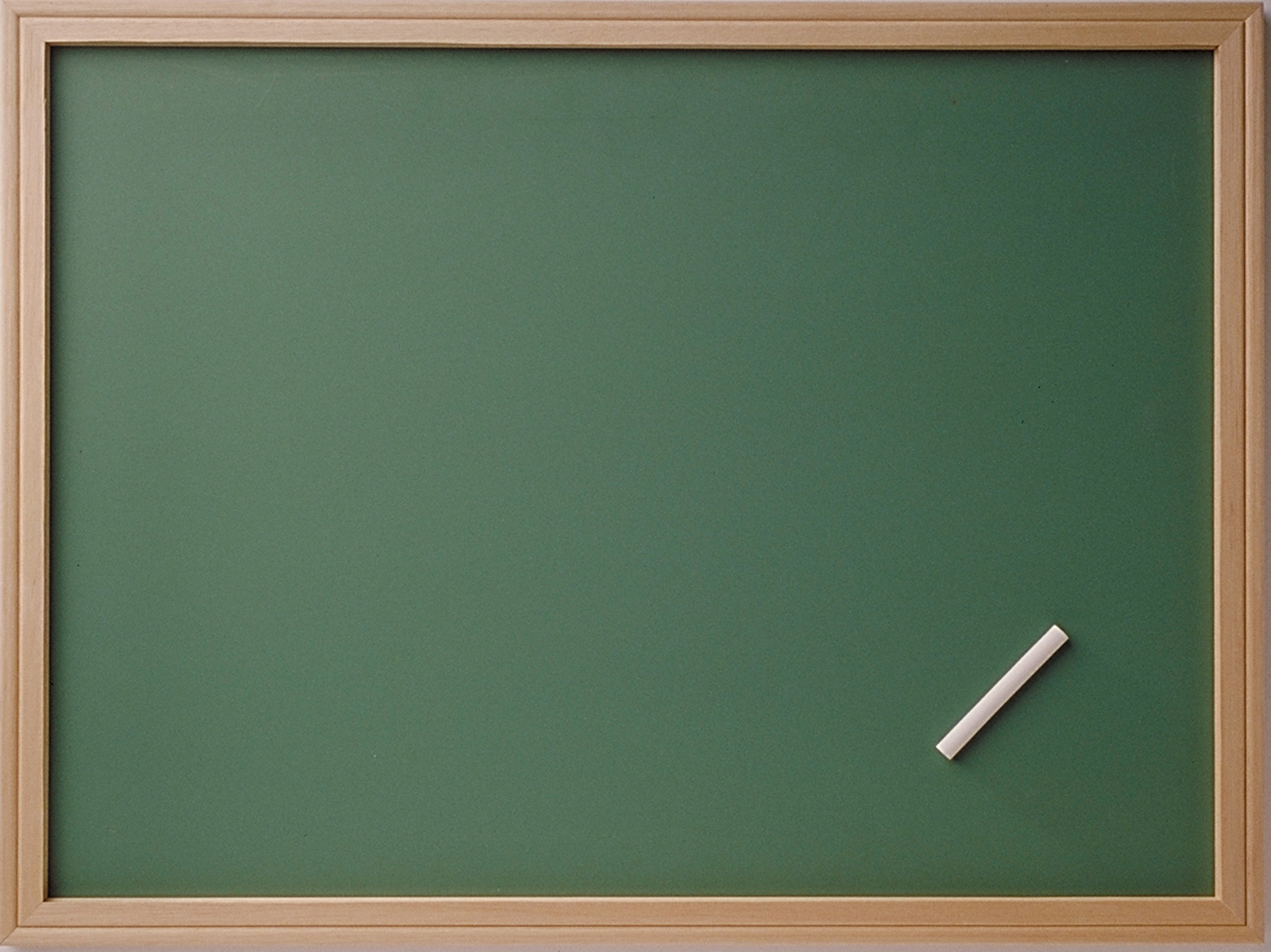 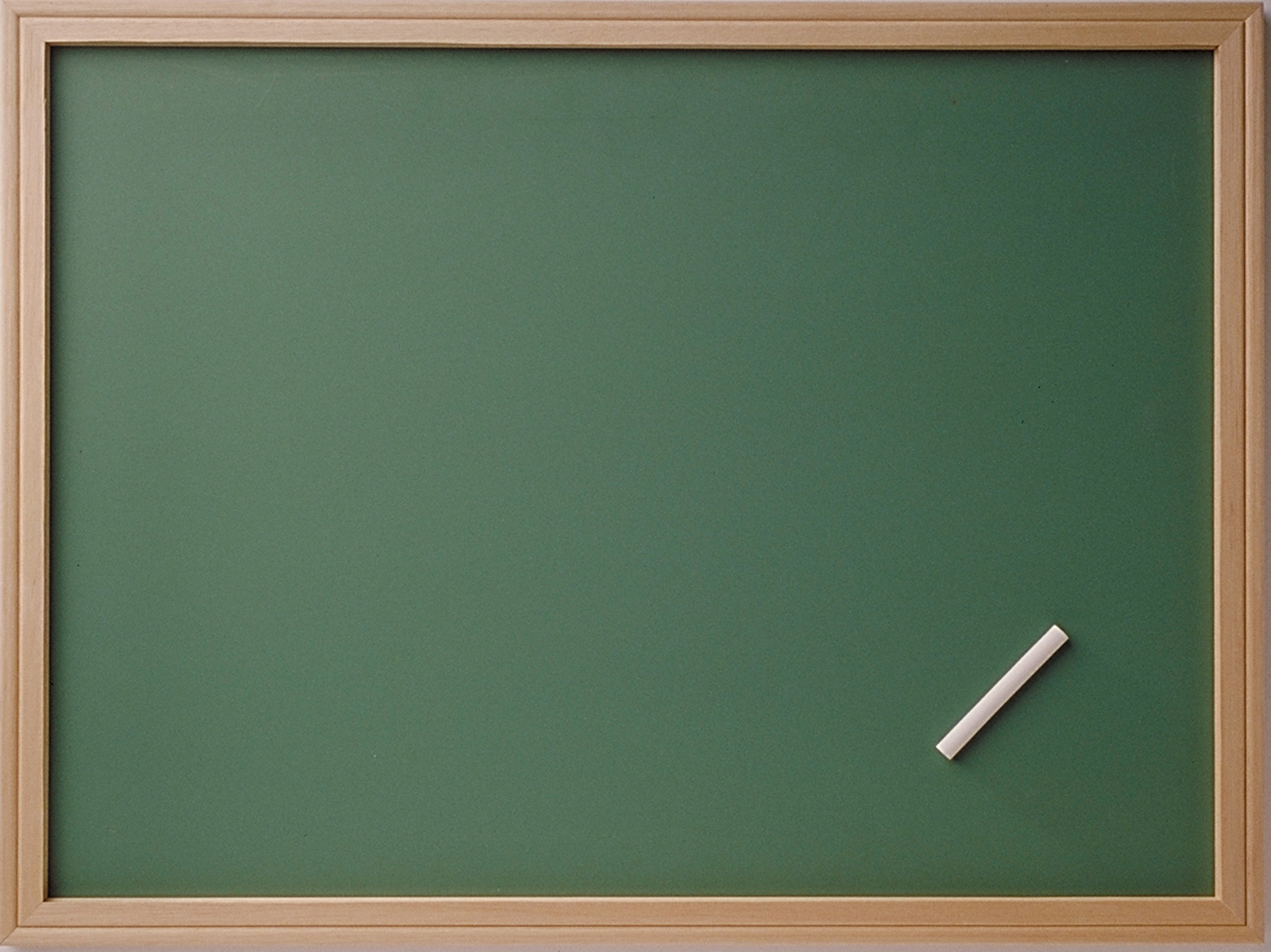 Работаем с учебником с.102
Упр.2. Составить предложения по образцу
Проверить себя.
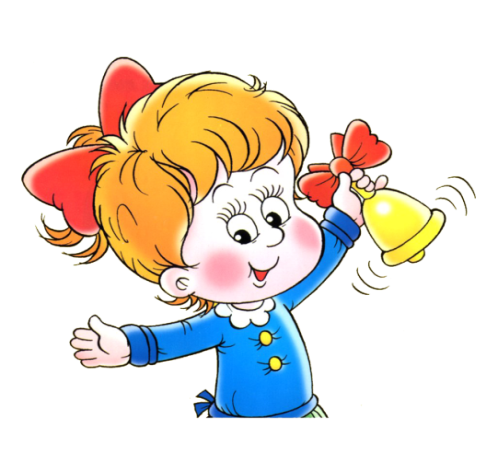 Игра «Пожелание другу»
Желаю отличной учёбы
Мира и света!
Желаю здоровья
Удачи !
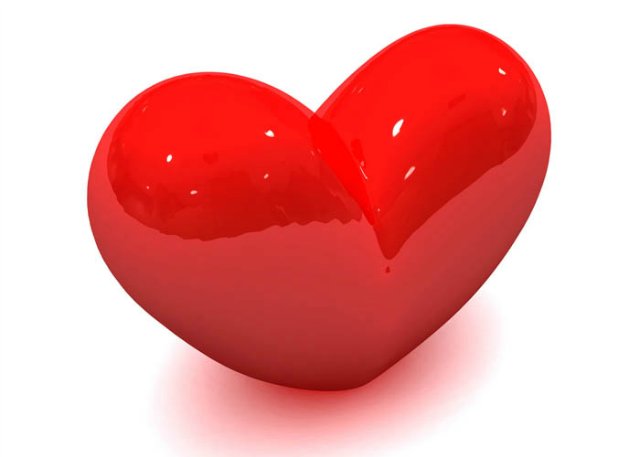 Будь добрым и ласковым
Хорошего настрое
ния
Добрых друзей!
Будь счастлив
Улыбок и радости
Будь сильным
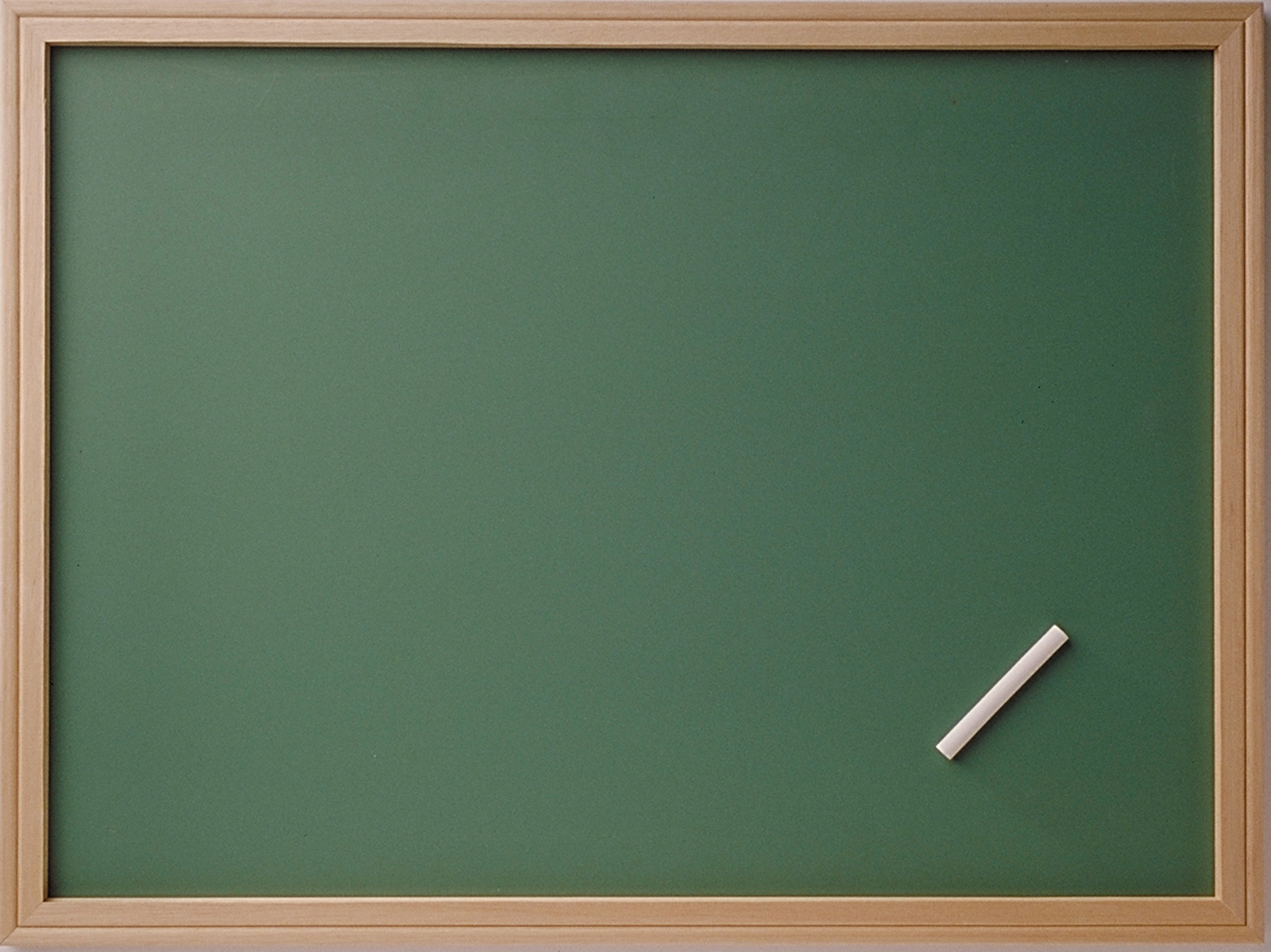 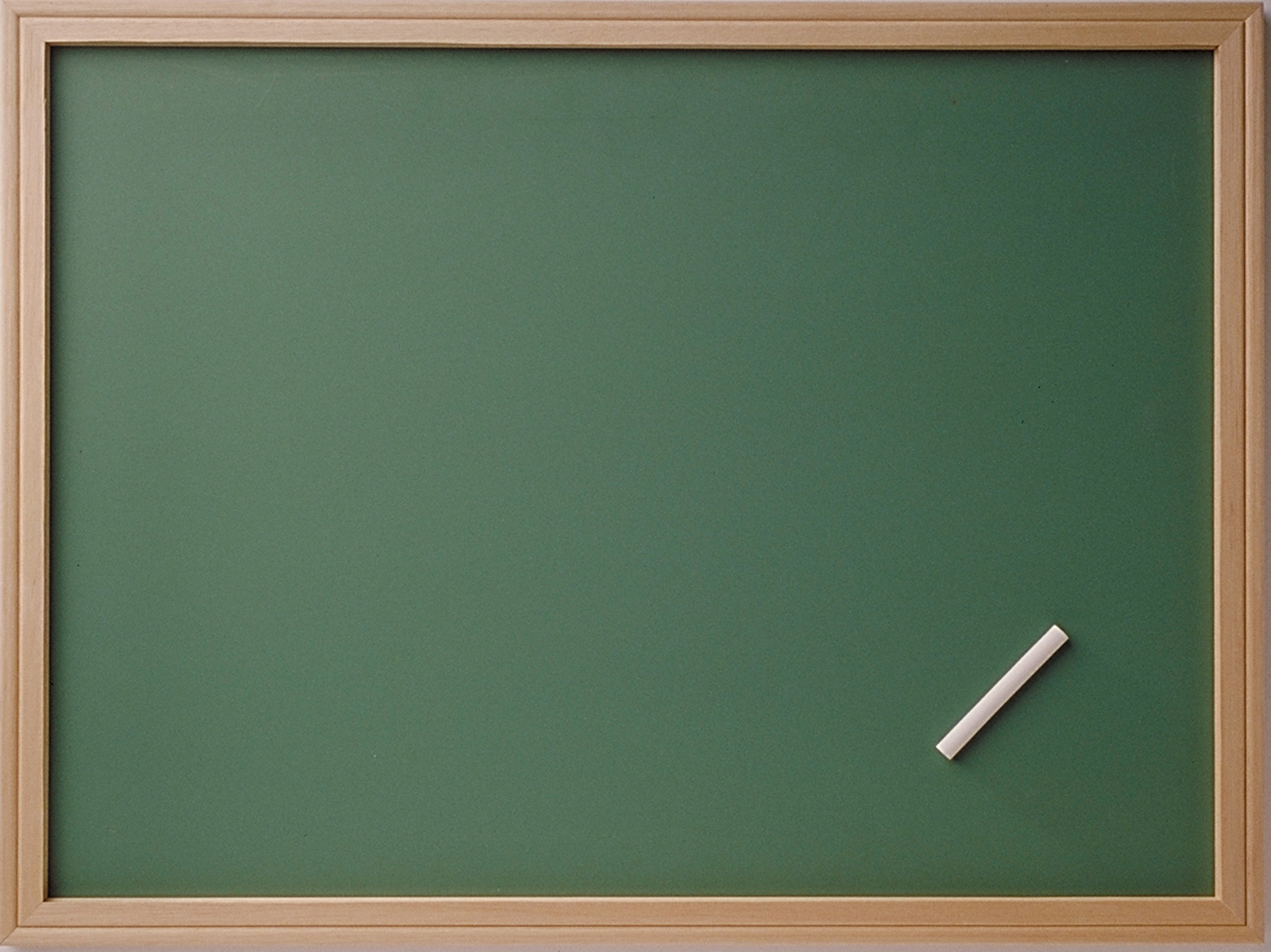 Работаем в тетрадях
Упражнение 1.
Составляем предложения и записываем в тетрадях
Выбрать верное утверждение.
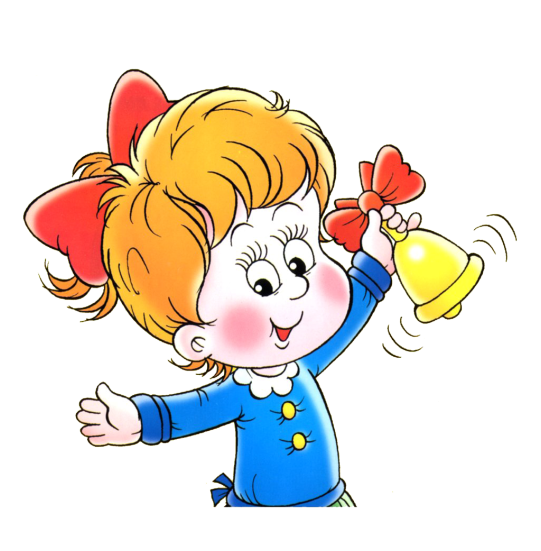 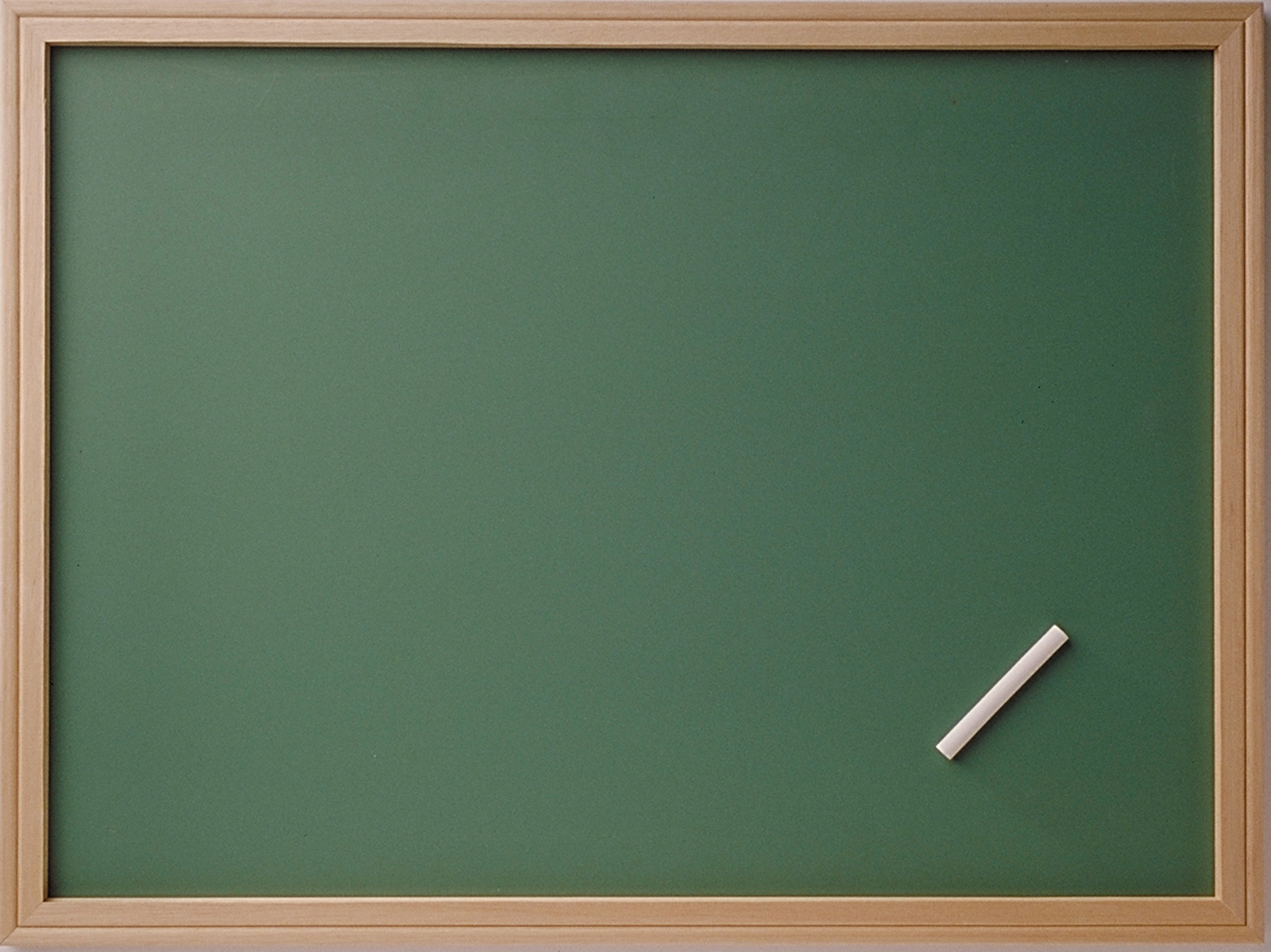 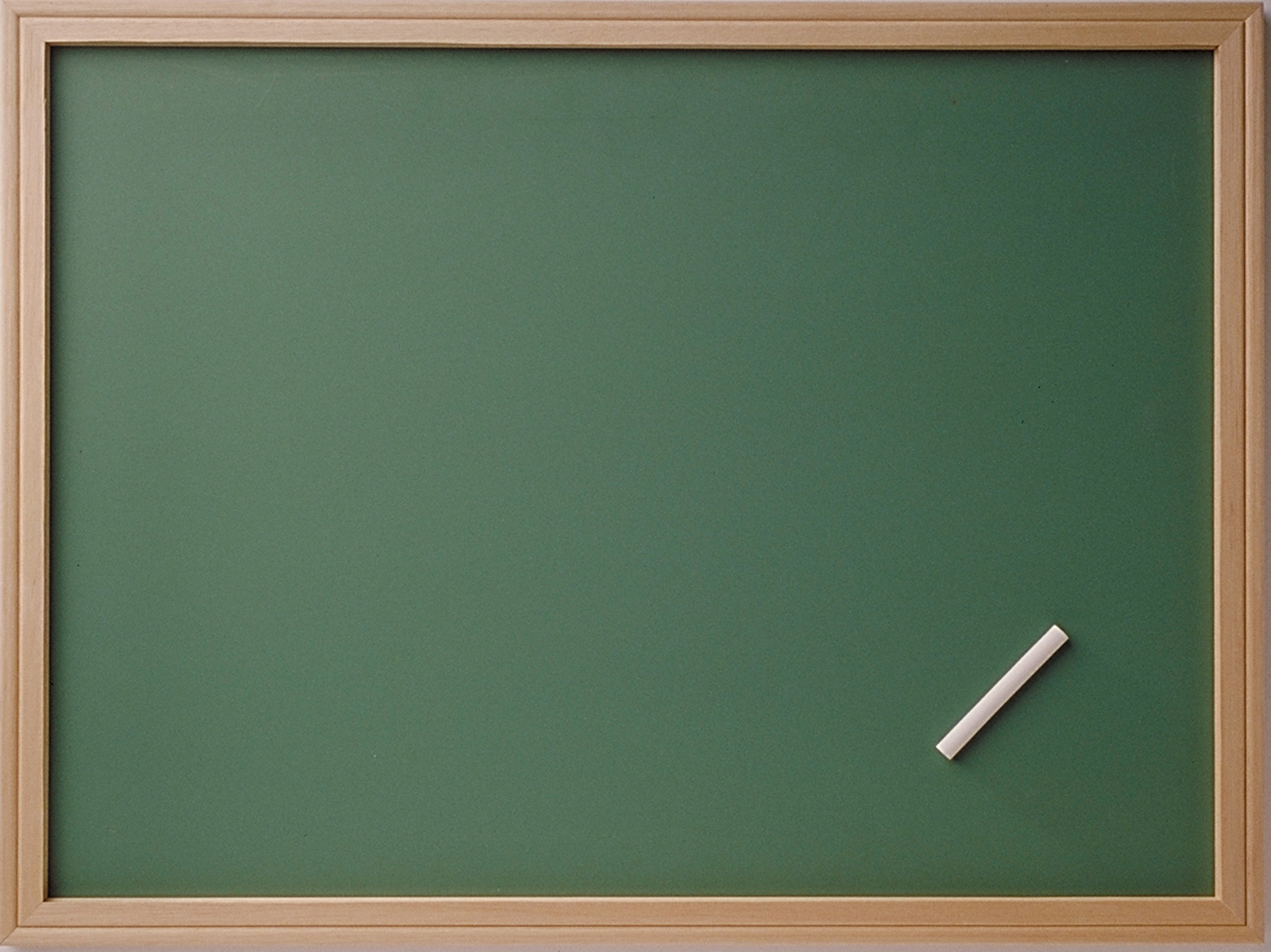 Домашнее задание:

Выучить стихотворение стр. 102
Домашнее задание.
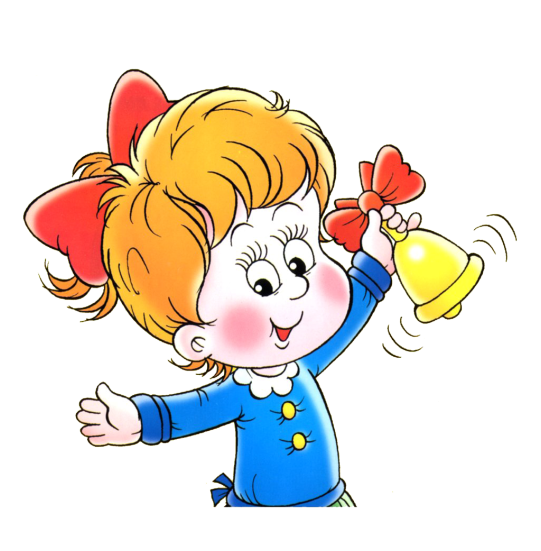 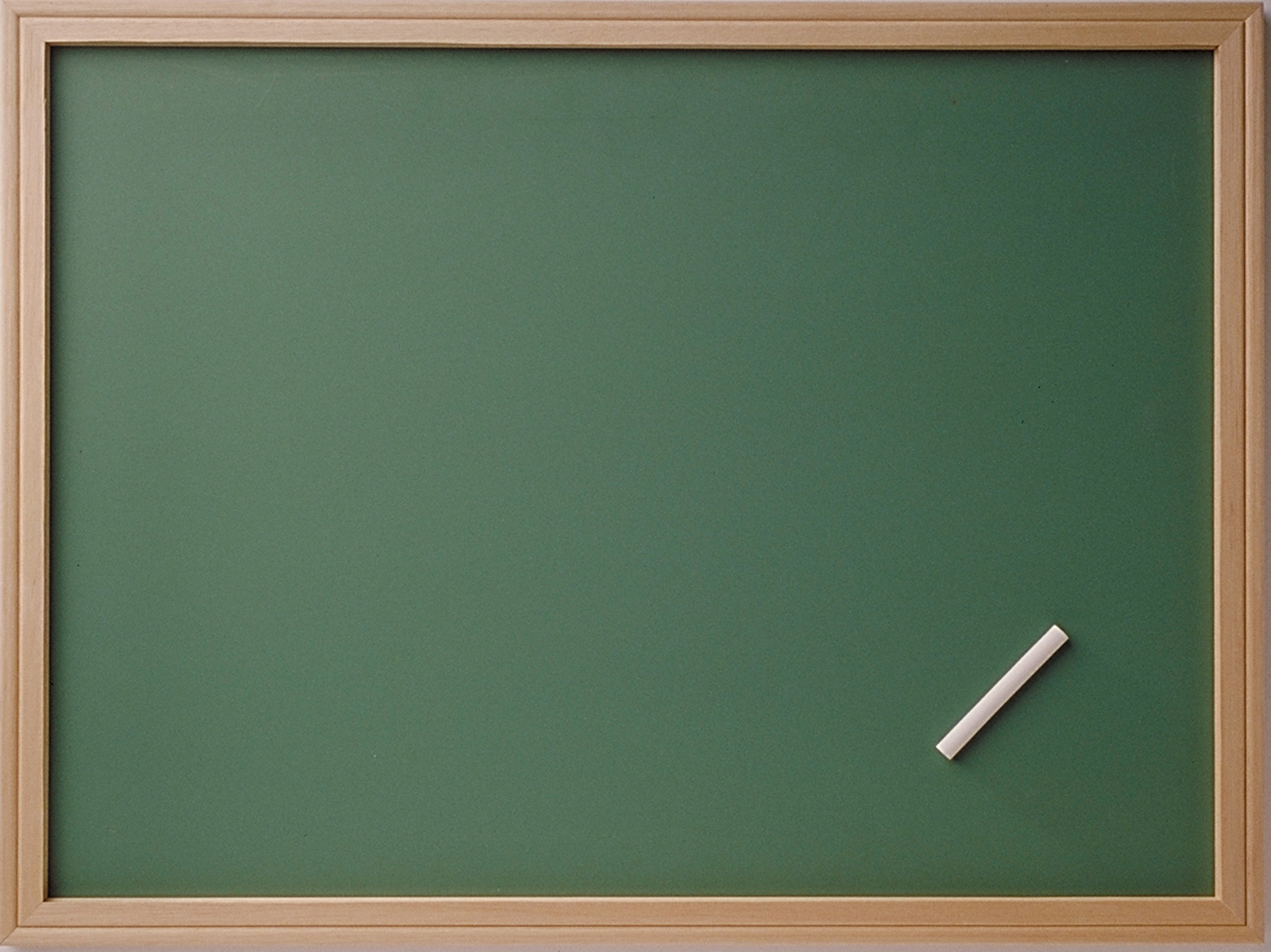 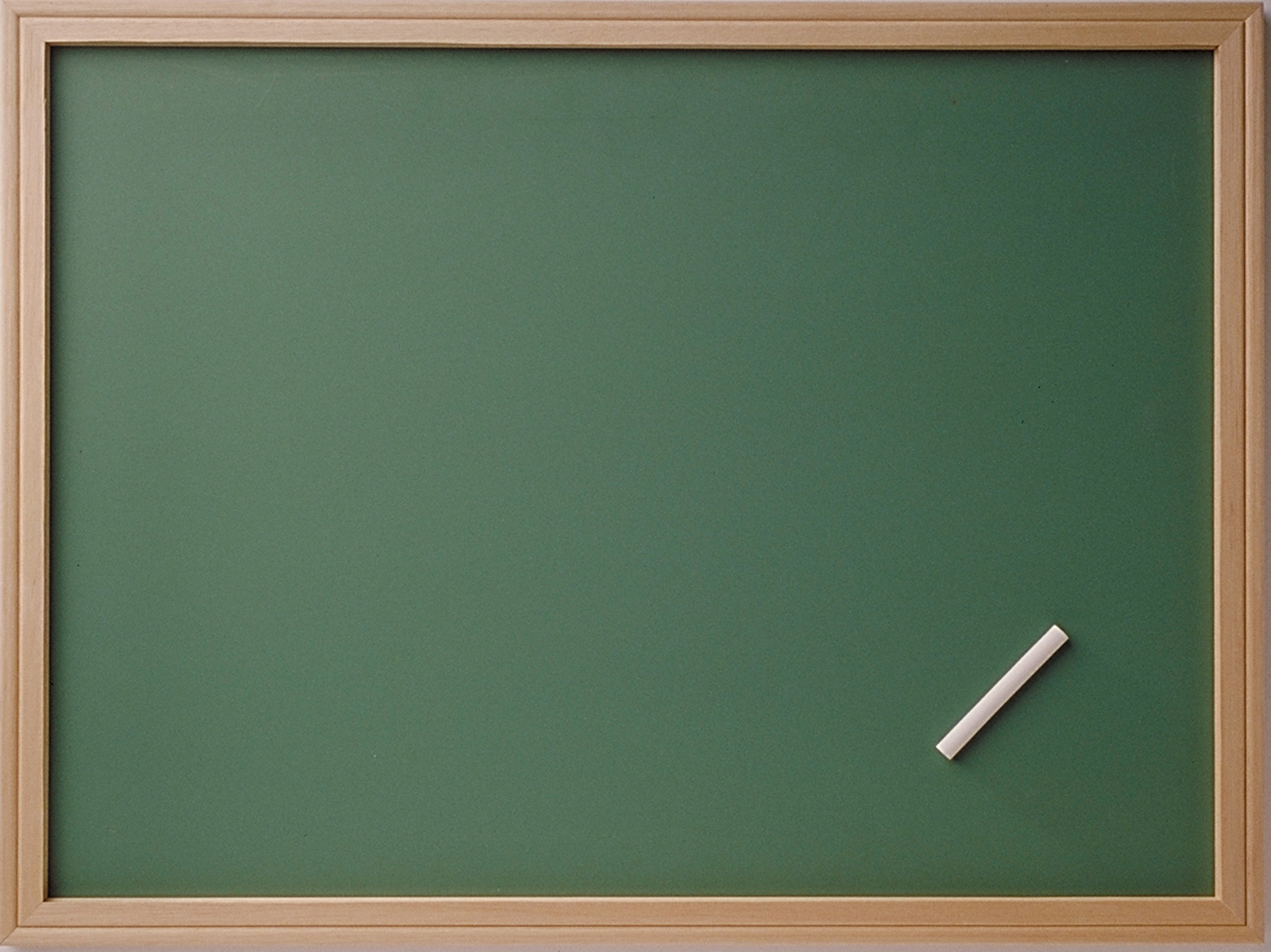 Оцените свою  работу.
Молодец, отлично!

Хорошо, но
нужно постараться.

Работа не в полную 
силу, могу лучше.
Рефлексия.
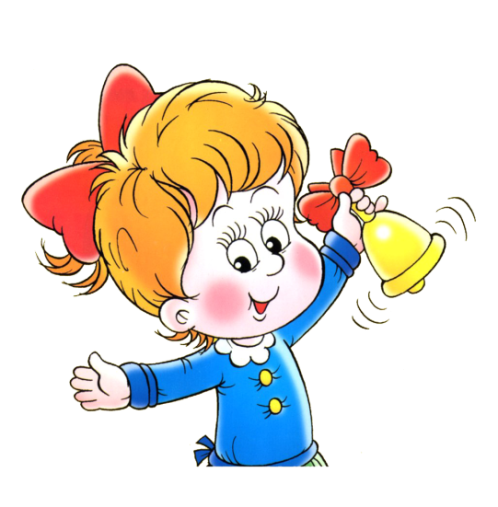 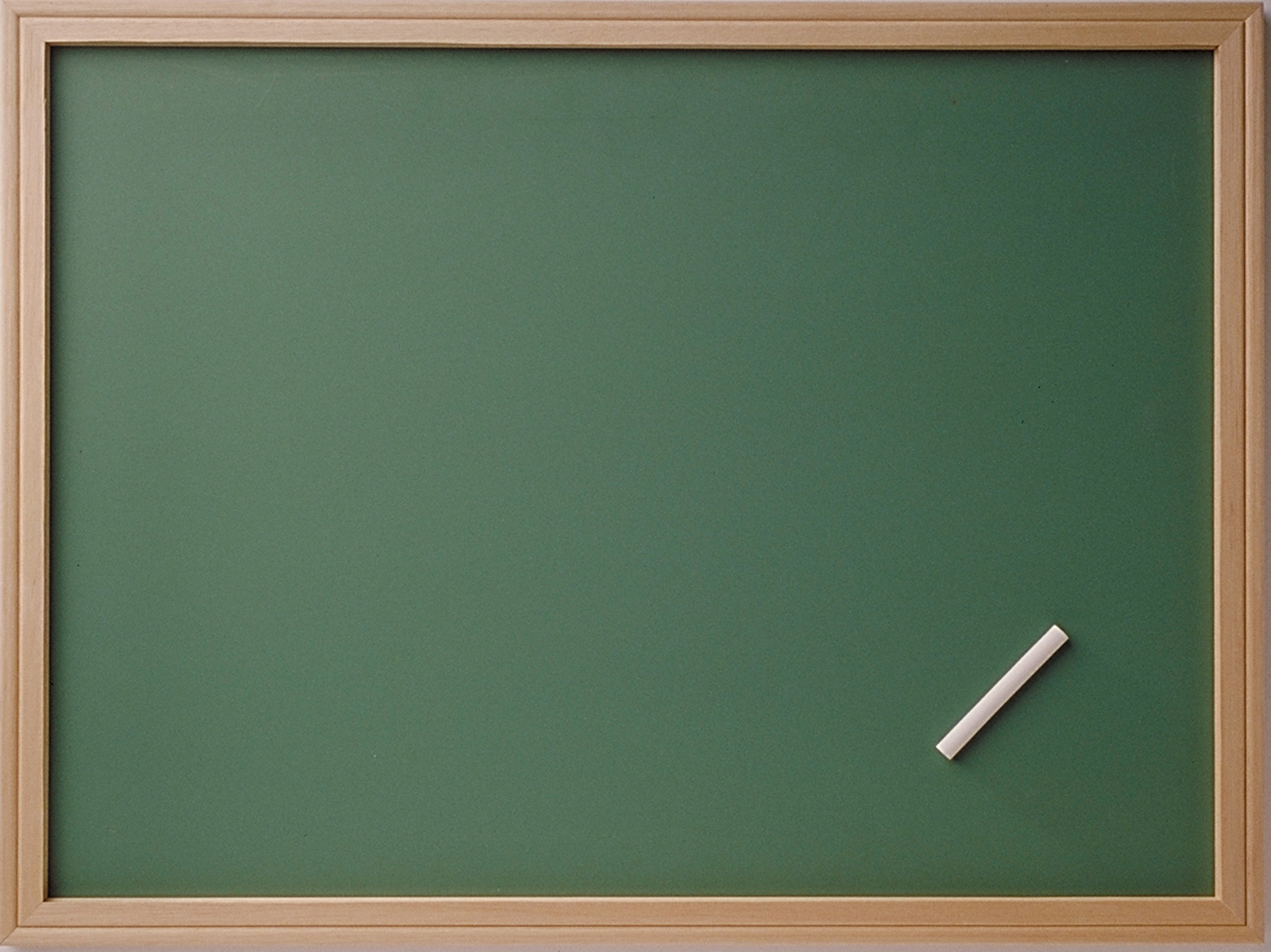 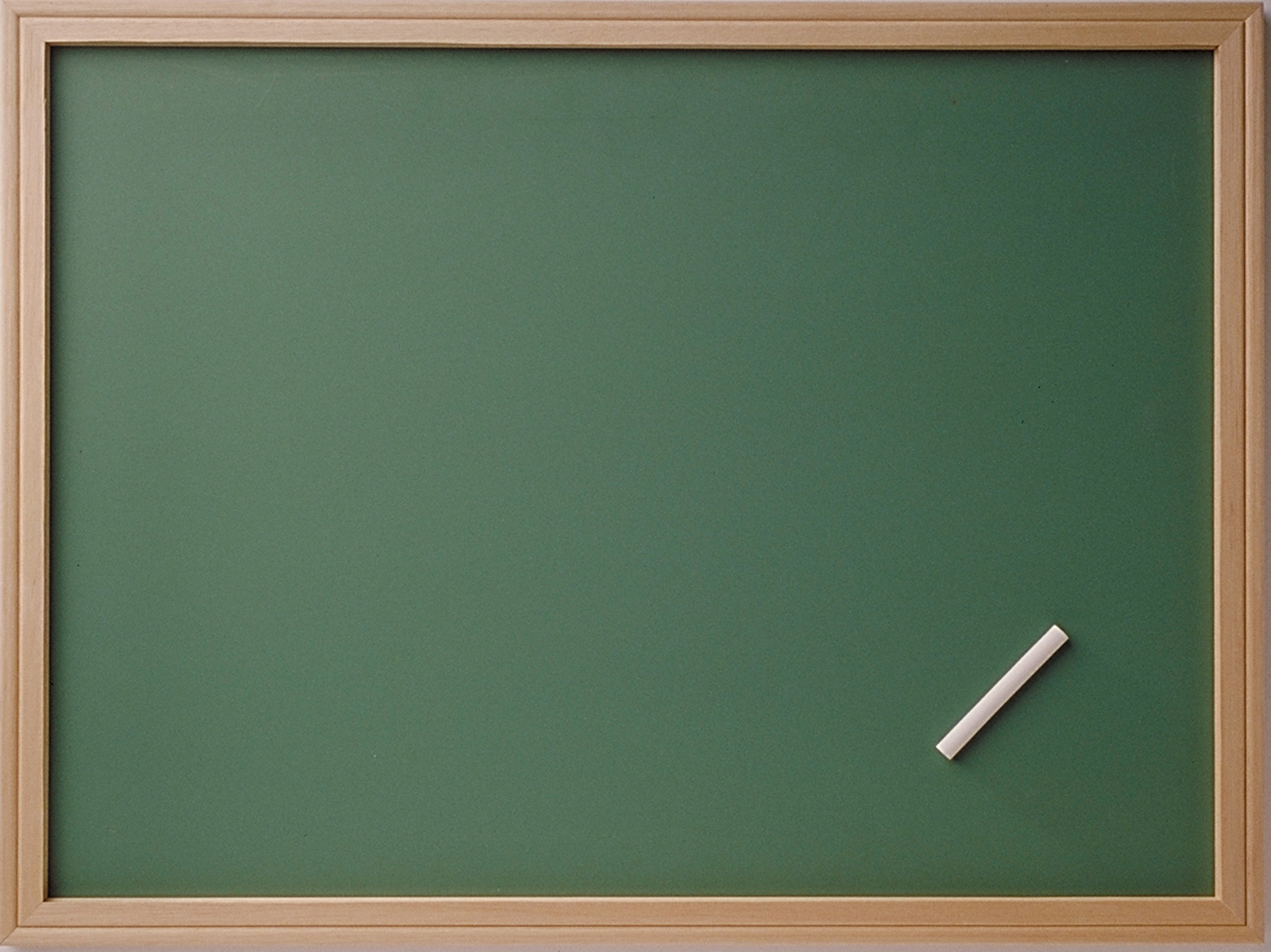 Спасибо за урок!
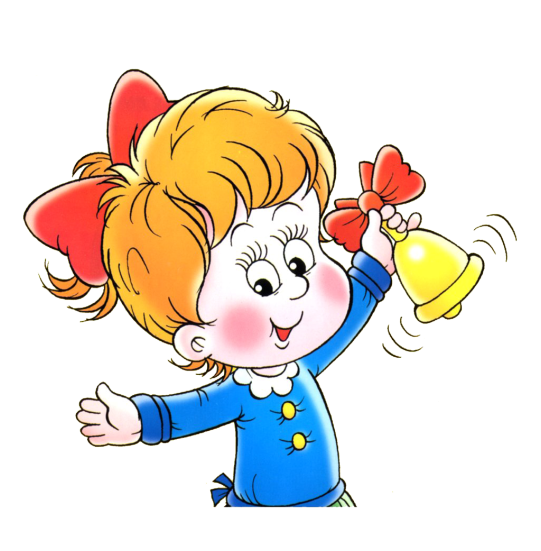